“ Розум полягає не тільки у знанні, але й у вмінні застосувати знання на ділі”                                                                                                                    Арістотель
Тема уроку:

   «Робота  й потужність 
електричного струму»
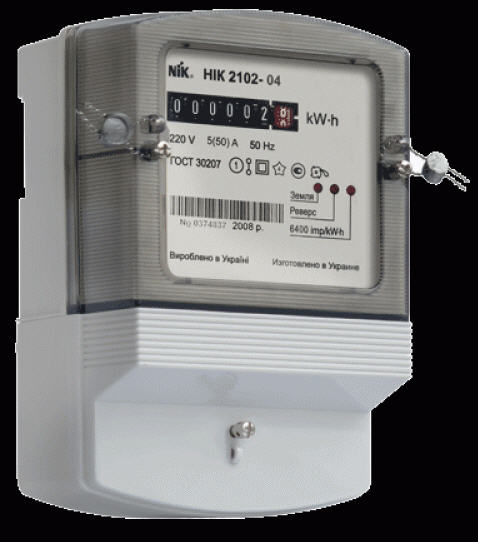 Робота електричного струму (А)
на ділянці кола дорівнює добутку напруги (U) на кінцях цієї ділянки на силу струму (І) і час (t), протягом якого виконувалась робота.
 А = UІt
Одиниці роботи в СІ
1 Дж = 1 В∙ А∙ с
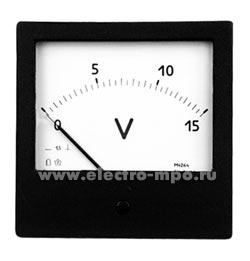 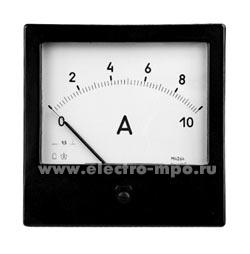 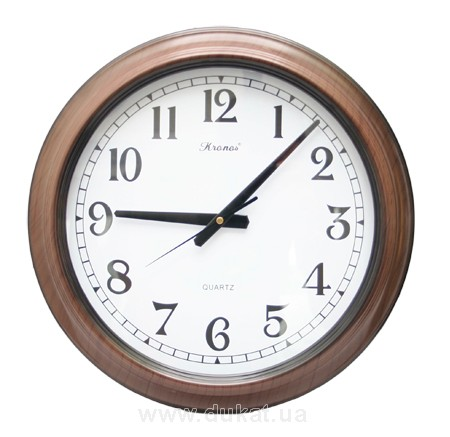 Задача 1
Яку роботу щосекунди виконує двигун електродриля, якщо за напруги 220 В сила струму дорівнює 4 А?
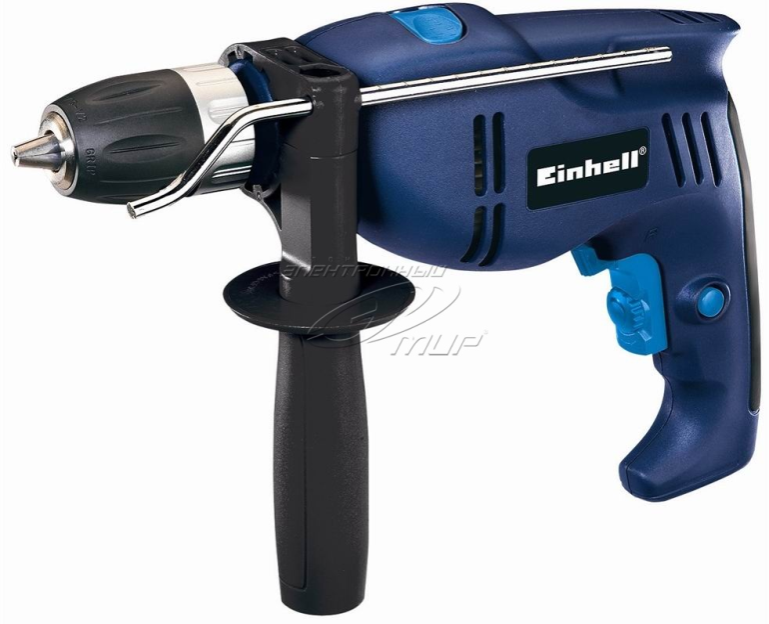 Потужність електричного струму
Кратні одиниці потужності
кіловат    1 кВт = 103 Вт
мегават   1 МВт = 106 Вт
гігават     1 ГВт = 109 Вт
Задача 2
Електроплитка розрахована на напругу 
220 В і силу струму 3 А. Визначте потужність струму у плитці.
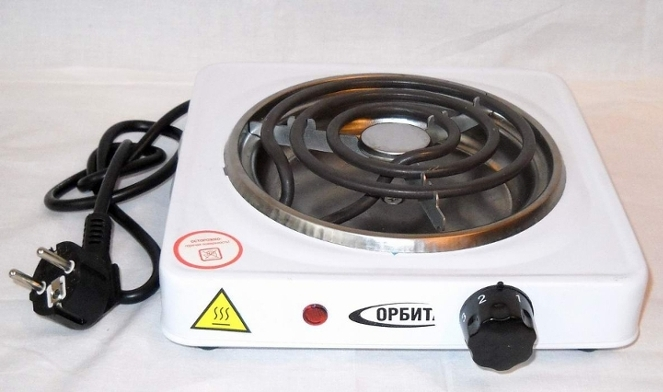 Номінальна і фактична потужності споживачів
Номінальна потужність
Фактична потужність
Вимірюючи потужність струму в споживачі, ми визначаємо його фактичну потужність.
- це потужність, яка зазначена в паспорті електричного приладу (або безпосередньо на приладі)
Прилади вимірюванняЕлектролічильник  Ватметр
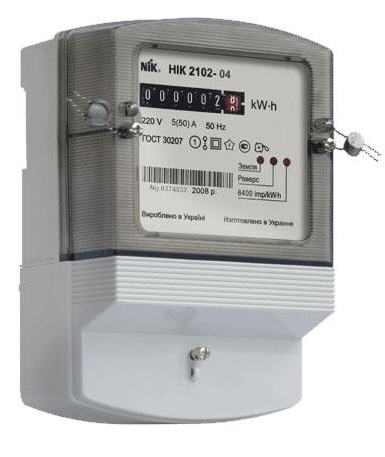 Одиниці роботи електричного струму, які застосовуються на практиці
Зняття даних лічильника
Вартість = тариф ∙ роботу
Вимірювання потужності споживача електричного струму
Накресліть схему електричного кола, що складається зі з’єднаних послідовно джерела струму, ключа, амперметра, лампи, повзункового реостата, а також вольтметра, приєднаного паралельно лампі.
Енергозбереження
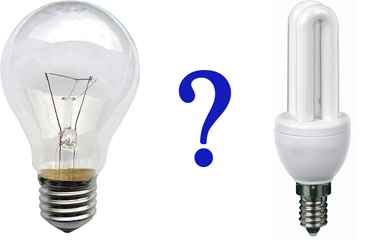 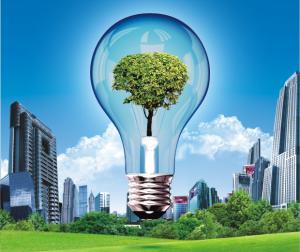 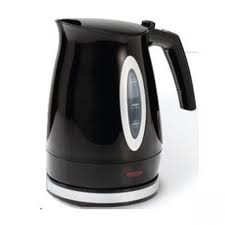 За рахунок збереженої енергії, що дорівнює 1 кВт ∙ год, можна виконати кожну з таких робіт:
виготовити 10 м бавовняної тканини;
закип’ятити 50-55 склянок чаю;
видобути і підняти до 75 кг кам’яного вугілля;
вивести в електричному інкубаторі до 30 курчат;
виплавити близько 20 кг чавуну.
Підсумок урокуЗаповніть таблицю
Розв’язуємо усно!
1. В якому випадку робота, яку виконує на ділянці кола електричний струм певної сили, зростатиме: 
   а) якщо зменшувати напругу на ділянці кола; 
   б) якщо збільшувати напругу.

2. За незмінної напруги на ділянці кола було зменшено її опір. Зросла чи зменшилася робота, яку виконує струм за певний час.
Задача
4. Опір електричного чайника 22 Ом. Напруга, за якої він працює, 220 В. Визначте потужність струму, яку споживає чайник.
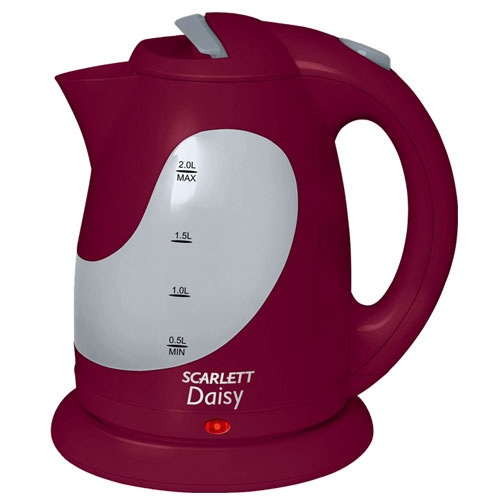